DOLPHIN
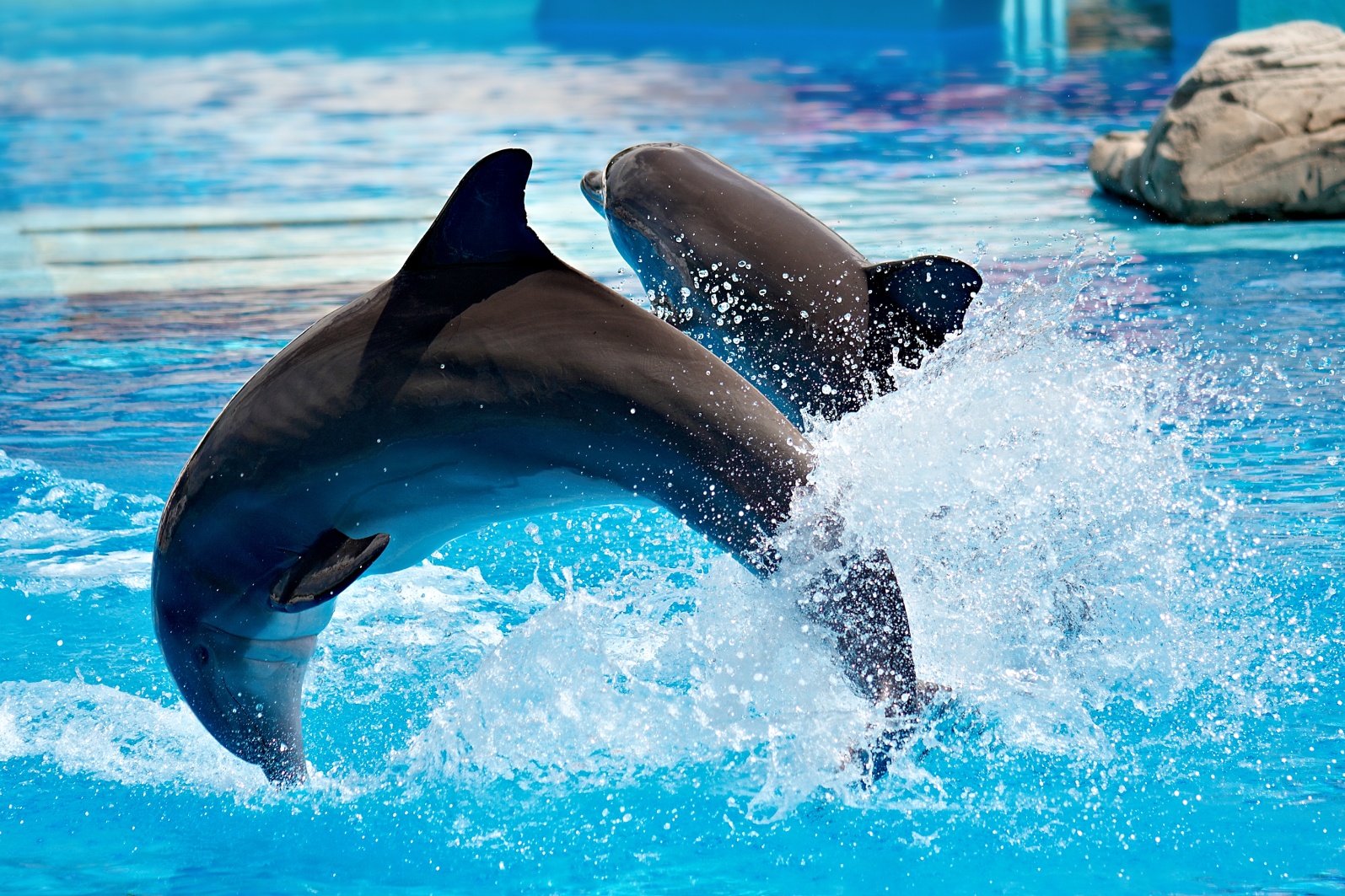 ALEXIA
Dolphins are graceful marine animals.
Dolphins travel in groups
There blubber helps them dive, leap.
The baby stays with their mom.
When the mom is hurt them to Sea World.